Employee Retention, Engagement, and Careers
Nurin Nadhilla
Sarah Meidyana
Turn Over atau pengunduran diri merupakan fenomena yang nyata yang selalu ada di tiap industri.

TURN OVER
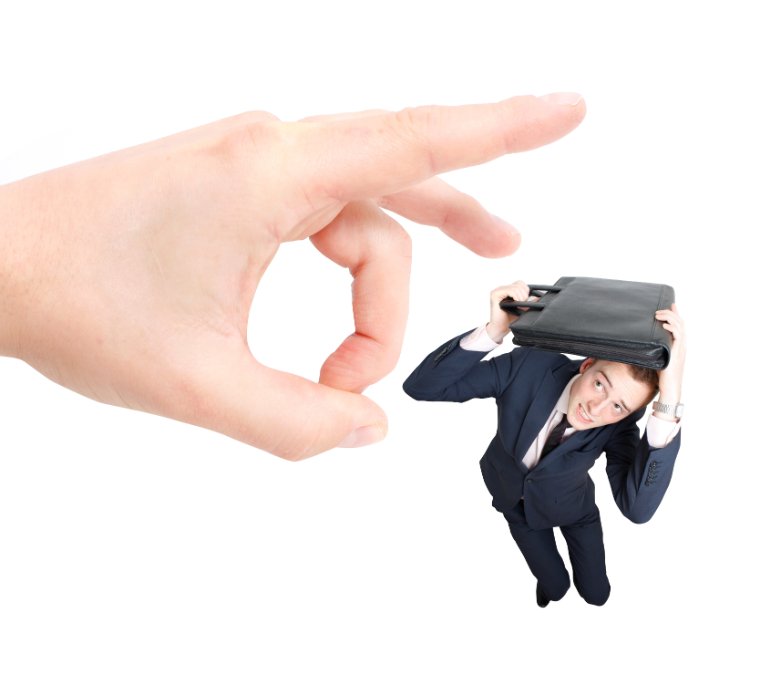 Pengunduran 
diri secara 
suka rela
Pengunduran 
diri secara tdk
suka rela
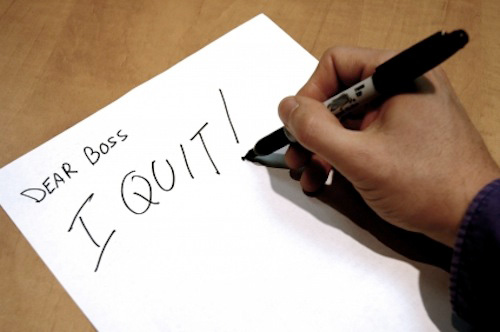 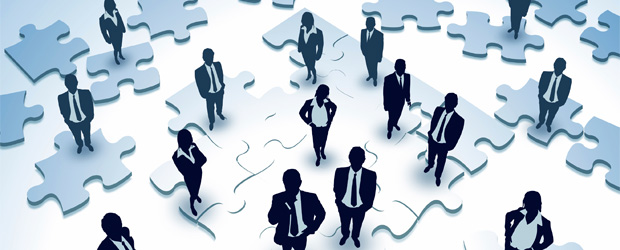 Mengurangi Turn over butuh identifikasi dan alasan atas kedua macam pengunduran diri. Biasanya kita mengatasi pengunduran diri suka rela dan mengelola pengunduran diri yang tidak suka rela
[Speaker Notes: Mengurangi pengunduran tinggi membutuhkan identifikasi dan pengelolaan alasan untuk kedua pengunduran diri sekarela dan tidak suka rela. Kami mengatasi yang pengunduran diri sukarela dan mengelola pengunduran diri yang tidak suka rela.]
Managing Voluntary Turnover
Berdasarkan survey 5 top alasan high commitment dan top performing karyawan yang meninggalkan pekerjaannya:
-gaji
-promotional opportunities
-work-life balance
-career development
-health care benefits
Berdasarkan survey 5 top alasan high commitment dan top performing karyawan yang ditinggalkan pekerjaannya:
-promotions
-career development
-pay
-relationship with supervisor
-work-life balance
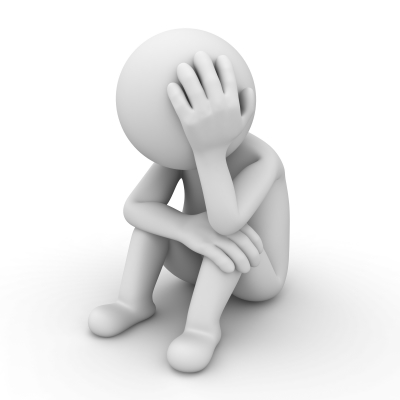 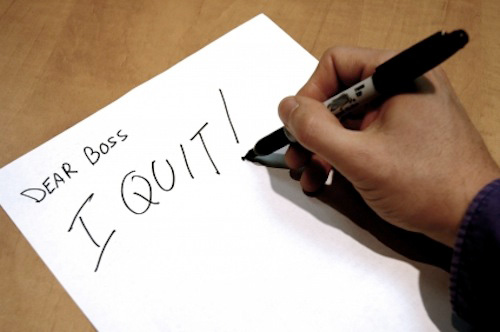 [Speaker Notes: Mengelola pengunduran diri yang suka rela membutuhkan identifikasi penyebab dan mengatasinya. Sayangnya mengidentifikasi mengapa karyawan suka rela meninggalkan lebih mudah mengatakan daripada menyelesaikan. Seseorang yang kecewa dengan jobnya lebih memilih meninggalkan, tetapi sumber dari ketidakpuasan sangat beragam dan bervariasi. Figure 10 menyediakan contoh, konsultan mengumpuli survey data dari 262 organisasi di U.S. memiliki minimal 1000 karyawan. Berdasarkan survey, 5 top alasan high commitment dan top performing karyawan yang meninggalkan pekerjaannya:
Biaya, promotional oppurtunities, keseimbangan kehidupan kerja, pengembangan karir, dan keuntungan kesehatan (asuransi kesehatan). Sebaliknya karyawan yang meninggalkan karena promotion, pengembangan karir, bayaran, hubungan dengan supervisor, keseimbangan kehidupan di kerjaan. Alasan lainnya yang sukarela meninggalkan pekerjaannya termasuk yang ketidakadilan, suara mereka tdk didengar, kurangnya pengakuan, terkadang sebuah pertanyaan sederhana seperti “ semua hal dipertimbangkan, seberapa puas kamu dengan pekerjaan kam]
A Comprehensive Approach to Retaining Employees
Job Withdrawal
Tindakan yang dimaksudkan untuk menempatkan jarak fisik dan psikologis antara karyawan dan lingkungan
Why employee engagement is important, and how to foster such engagement?
Cara menumbuhkan rasa engagement employe antara lain, memastikan karyawan:
1.) Memahami bagaimana departmen mereka berkontribusi pada kesuksesan?
2.) melihat bagaimana upaya mereka sendiri berkontribusi untuk mencapai tujuan perusahaan.
3.)mendapatkan rasa prestasi dari bekerja di perusahaan
Employee engagement pada perusahaan dapat menjelaskan seberapa besar seseorang merasa bergairah (passion) dan merasa senang (excitement) dalam bekerja.
H O W ?
CAREER MANAGEMENT
Career Management Systems
CAREER CENTERS
	Beberapa pengusaha membuat Workshop berbasis Web atau perpustakaan offline untuk bahan pengembangan karir, ditambah workshop karir, workshop tentang topik terkait (seperti manajemen waktu), dan pelatih karir individu untuk bimbingan karir. 
CAREER PLANNING WORKSHOPS
	Peristiwa pembelajaran yang direncanakan di mana peserta diharapkan terlibat aktif, menyelesaikan latihan perencanaan karir dan persediaan dan berpartisipasi dalam karir sesi latihan keterampilan. 
LIFELONG LEARNING BUDGETS
	Belajar seumur hidup bagi karyawan mereka. Kedua para pengusaha dan karyawan kontribusi, dan karyawan dapat memanfaatkan ini untuk mendapatkan pendidikan yang berhubungan dengan karir dan pengembangan yang mereka inginkan.
PROVIDE CAREER COACHES
	Para pelatih membantu karyawan individu mengidentifikasi perkembangan kebutuhan mereka dan mendapatkan pelatihan, pengembangan profesional, dan kesempatan jaringan yang mereka butuhkan untuk memenuhi kebutuhan tersebut.
OFFER ONLINE PROGRAMS
CAREER-ORIENTED APPRAISALS
	Penilaian kinerja juga memberikan kesempatan untuk membahas dan menghubungkan kinerja karyawan, minat karir, dan kebutuhan pembangunan menjadi rencana karir yang masuk akal.
Gender Issues in Career Development
The Managers Role
Perempuan harus lebih proaktif daripada laki-laki hanya untuk dipertimbangkan untuk tugas tersebut, dan karena itu pengusaha harus fokus pada hambatan yang menghambat kemajuan karir wanita.
Tiga kegiatan pengembangan karir perusahaan: program jalur cepat, konseling karir individu, dan workshop perencanaan karir kurang tersedia untuk perempuan daripada laki-laki.
Dengan upaya tambahan sedikit atau tidak ada dari ulasan kinerja yang realistis dan saran karir, seorang supervisor yang kompeten dapat membantu karyawan mendapatkan dan tetap di jalur karier yang tepat
Manajer dapat melakukan beberapa hal untuk mendukung bawahan kebutuhan pengembangan karir nya
IMPROVING COACHING SKILLS
Building Your Coaching Skills
	Coaching dan mentoring membutuhkan kemampuan analisis dan interpersonal yang baik.
Building Your Mentoring Skills
MENTORING CAVEATS
	Coaching berfokus pada tugas-tugas sehari-hari yang Anda dapat dengan mudah kembali belajar, sehingga coachings downside biasanya terbatas. Mentoring berfokus pada hal yang relatif sulit untuk membalikkan masalah dalam jangka panjang, dan sering menyentuh orang-orang psikologi (motif, kebutuhan, bakat, dan bagaimana seseorang bisa bergaul dengan orang lain)
THE EFFECTIVE MENTOR
	Mentor yang efektif menetapkan standar yang tinggi, bersedia untuk menginvestasikan waktu dan usaha hubungan mentoring membutuhkan, seorang anak didik mengarahkan aktif dalam proyek-proyek penting, tim, dan pekerjaan. Mentoring yang efektif membutuhkan kepercayaan, dan tingkat kepercayaan mencerminkan mentor kompetensi profesional, konsistensi, kemampuan berkomunikasi, dan kesiapan untuk berbagi kontrol.
MAKING PROMOTION DECISIONS
Decision 1: Is Seniority or Competence the Rule?
Decision 2: How Should We Measure Competence?
Decision 3: Is the Process Formal or Informal?
Decision 4: Vertical, Horizontal, or Other?
Promotions and the Law
Managing Transfers
Managing Retirements
WORKFORCE RETIREMENT PLANNING
METHODS
T H A N K  Y O U
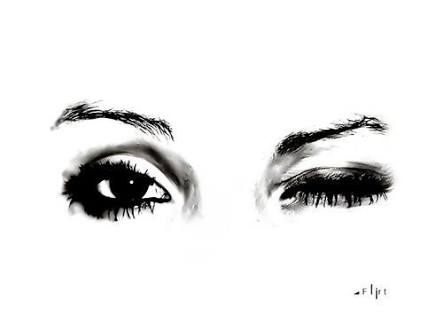